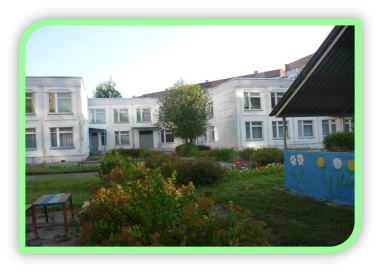 Муниципальное дошкольное образовательное учреждение «Детский сад №125 комбинированного вида»
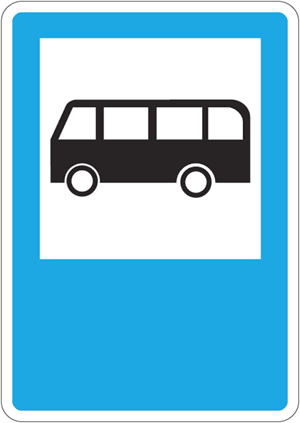 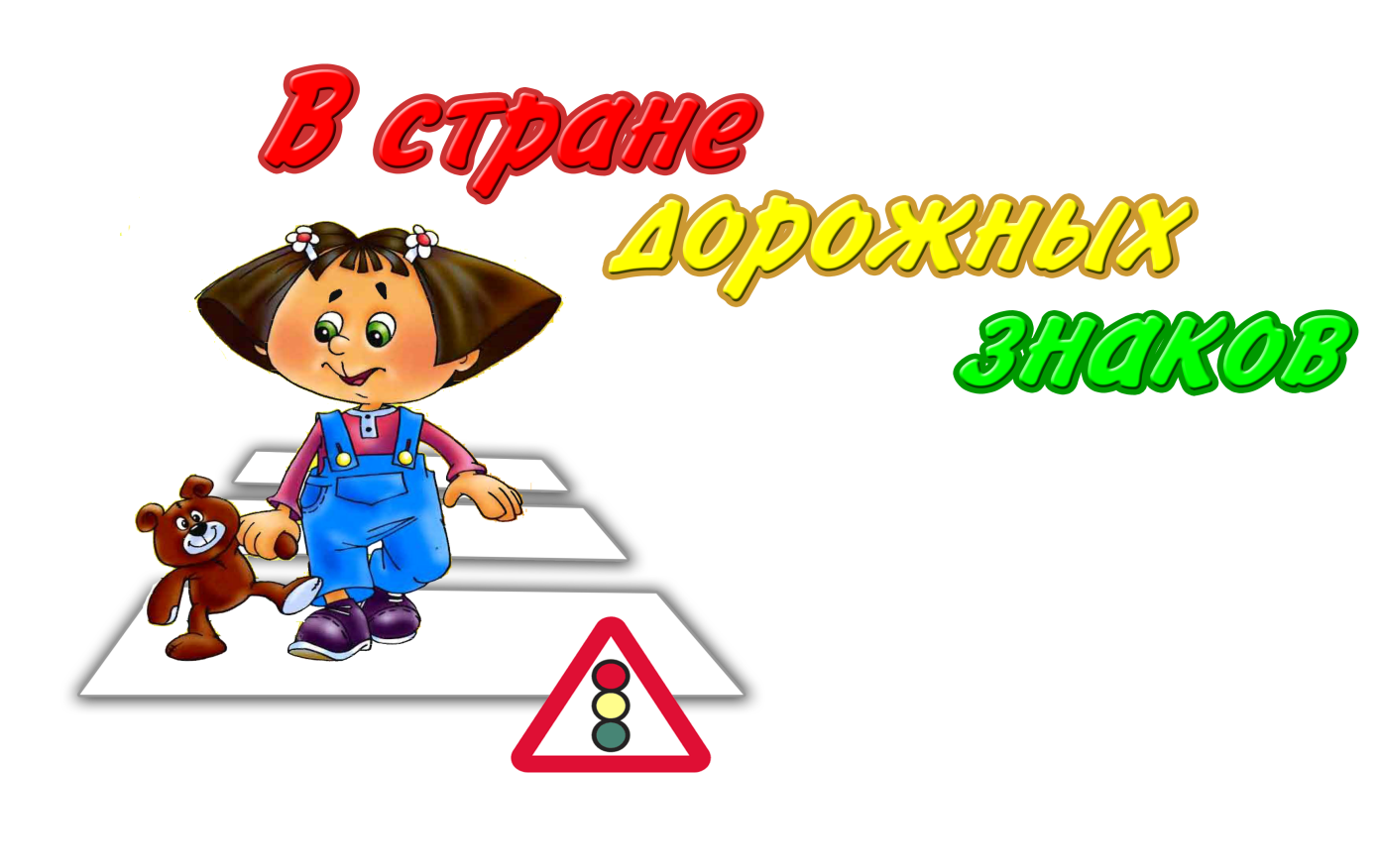 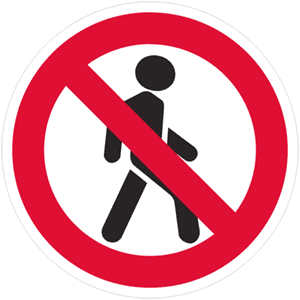 Правила дорожного движения 
для старших дошкольников
г.о. Саранск 2022
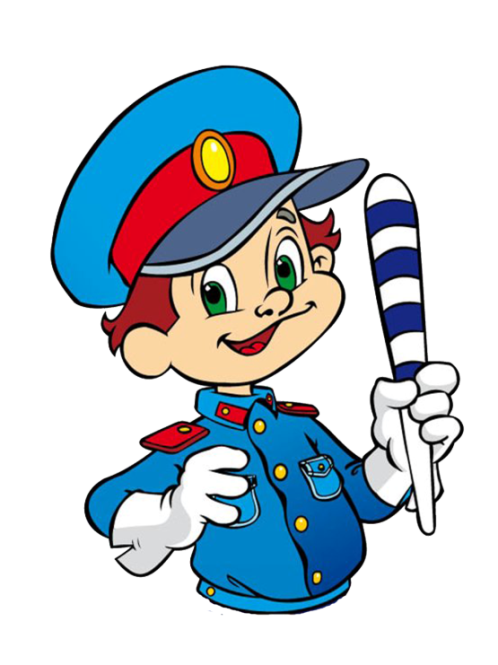 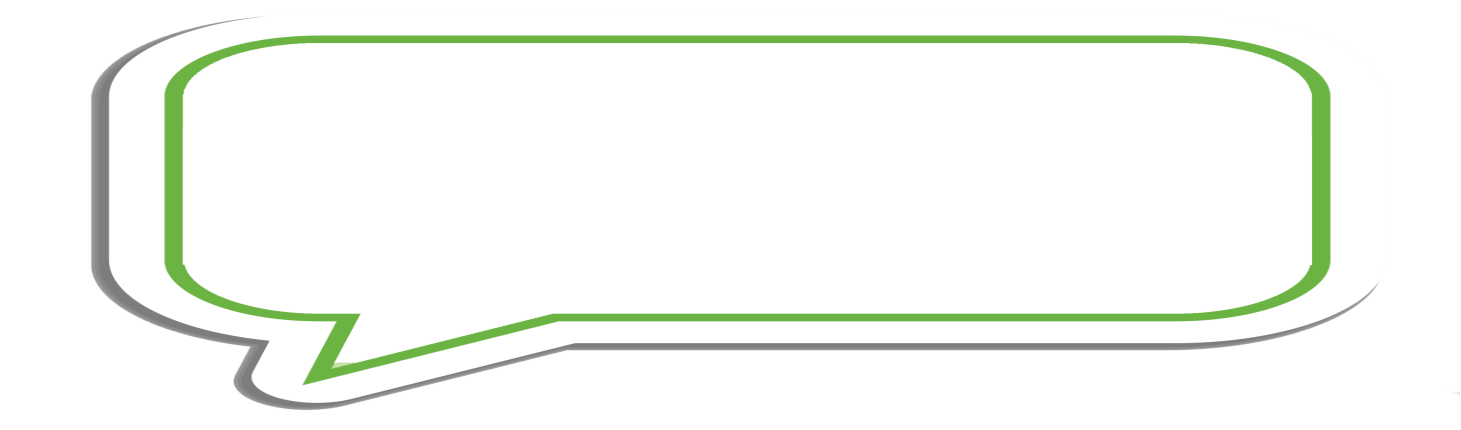 ДОРОЖНЫЙ ЗНАК -
табличка со схематическим рисунком, 
устанавливаемый у дороги для сообщения определённой информации участникам дорожного     движения.
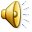 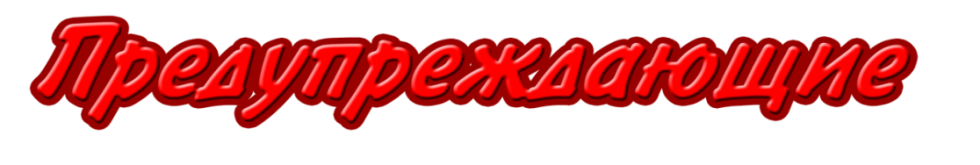 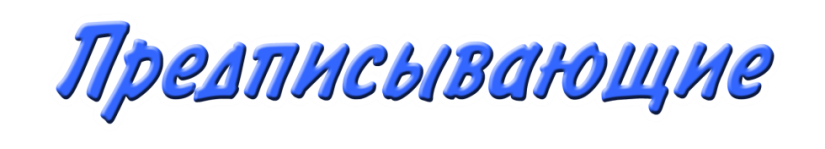 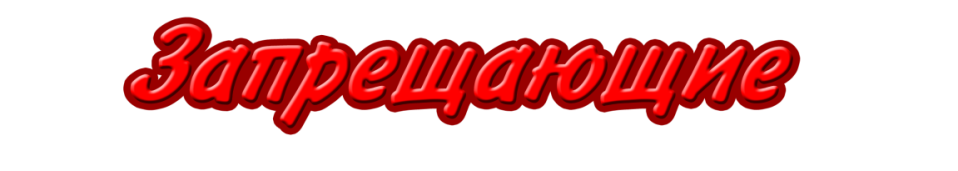 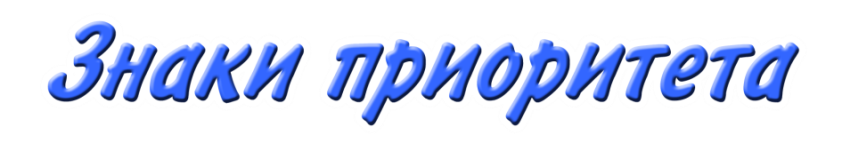 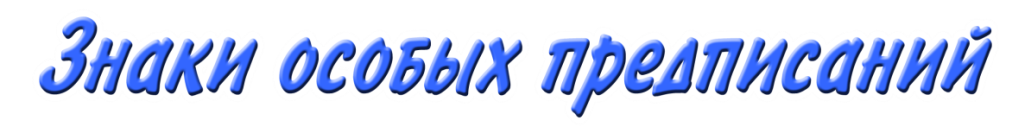 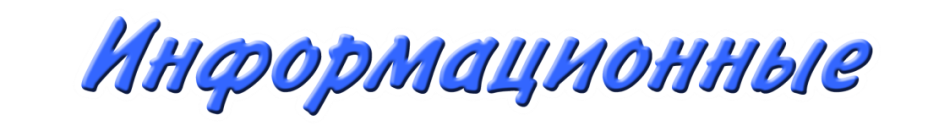 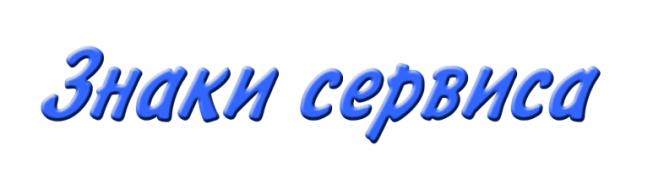 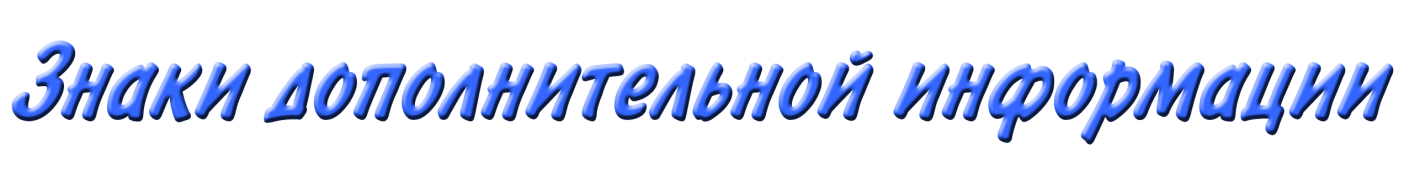 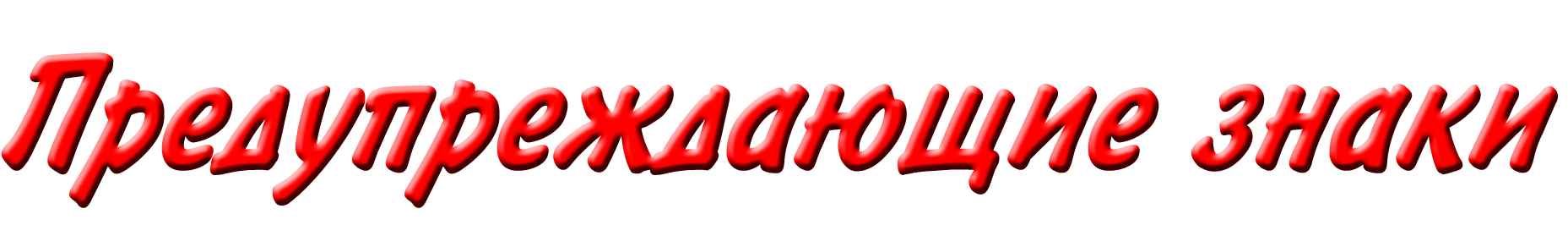 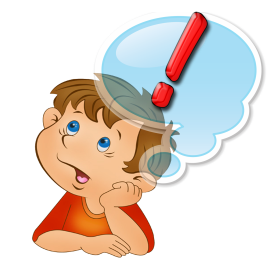 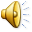 Имеют  треугольную форму, белый фон и красную окантовку.
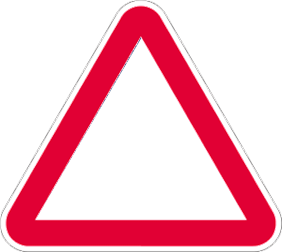 информируют о приближении к опасному участку дороги, движение по которому требует принятия мер, соответствующих обстановке.
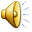 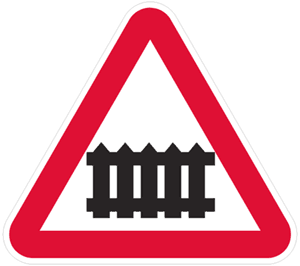 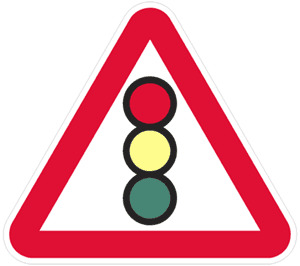 Железнодорожный переезд со шлагбаумом
Светофорное 
регулирование
Пешеходный
 переход
Дети
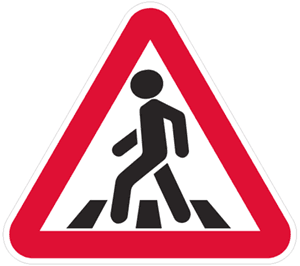 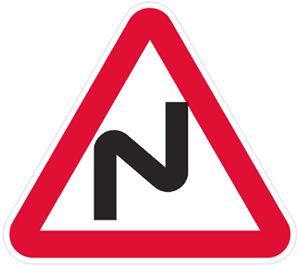 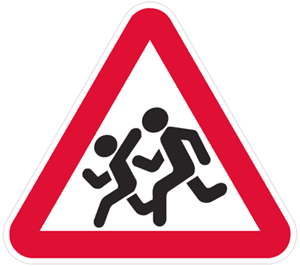 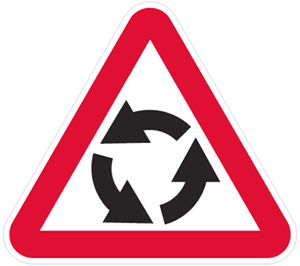 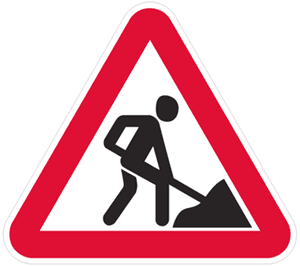 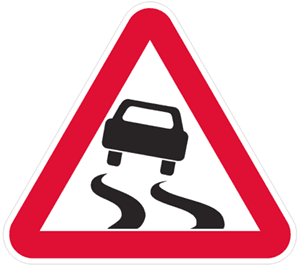 Пересечение
 с круговым
 движением
Опасные
 повороты
Скользкая 
дорога
Дорожные 
работы
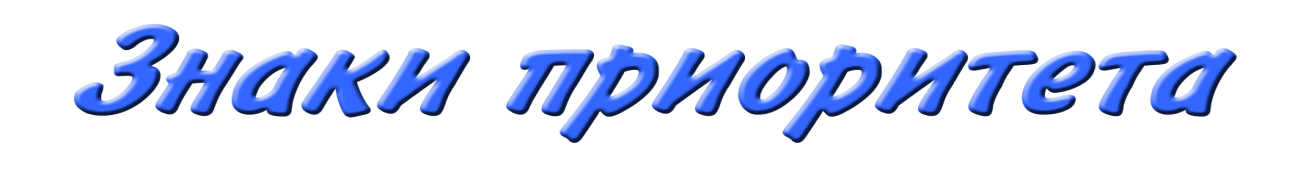 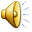 Имеют   разную форму  и  разный фон.-устанавливают очередность проезда перекрестков, пересечений проезжих частей или узких участков дороги.
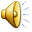 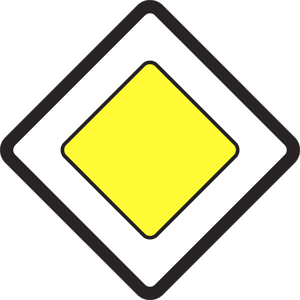 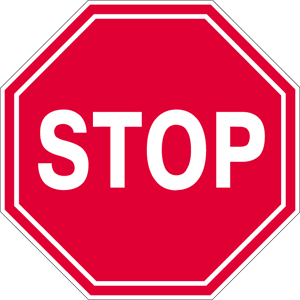 Главная дорога
Уступите дорогу
Движение без 
остановки запрещено
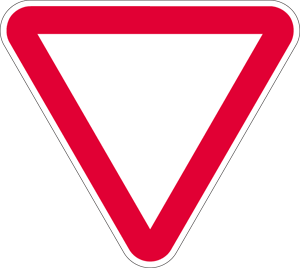 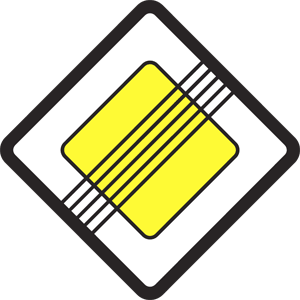 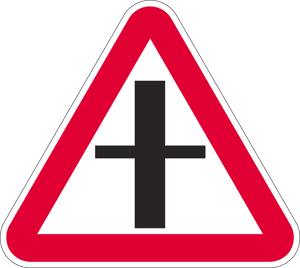 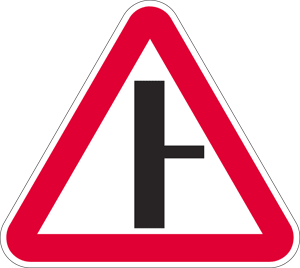 Конец главной дороги
Пересечение 
со второстепенной дорогой
Примыкание 
второстепенной дороги
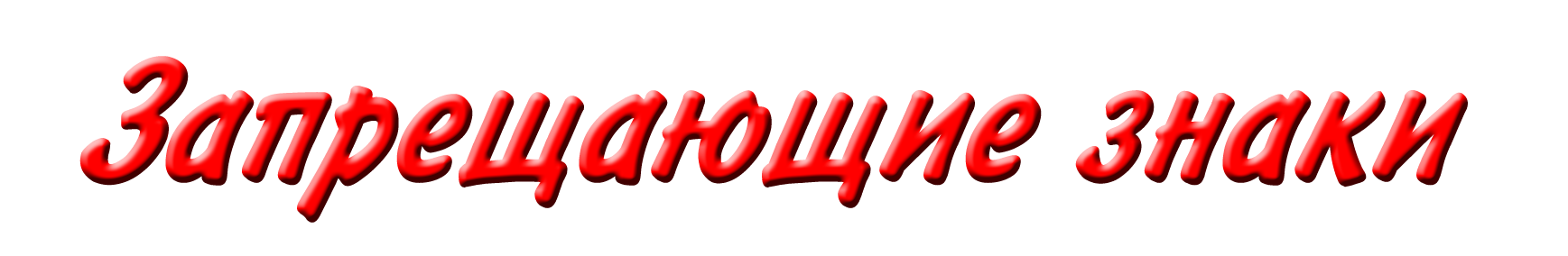 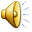 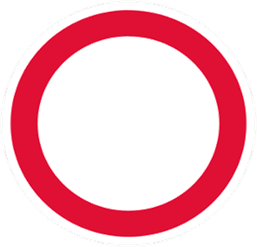 Имеют   круглую форму и красную окантовку.
вводят или отменяют определенные ограничения движения.
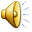 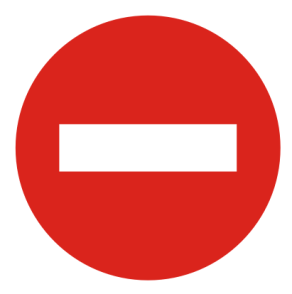 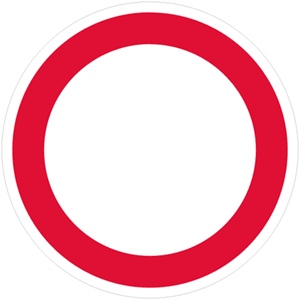 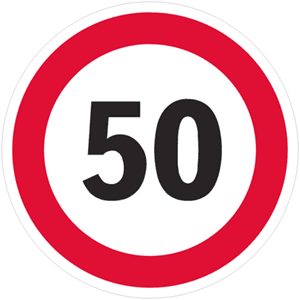 Въезд запрещен
Движение запрещено
Ограничение 
максимальной
скорости
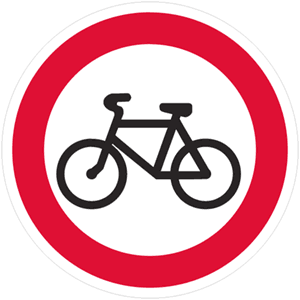 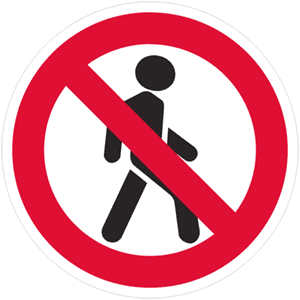 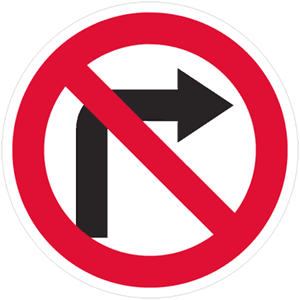 Движение на 
велосипедах
 запрещено
Движение пешеходов
 запрещено
Поворот направо 
запрещен
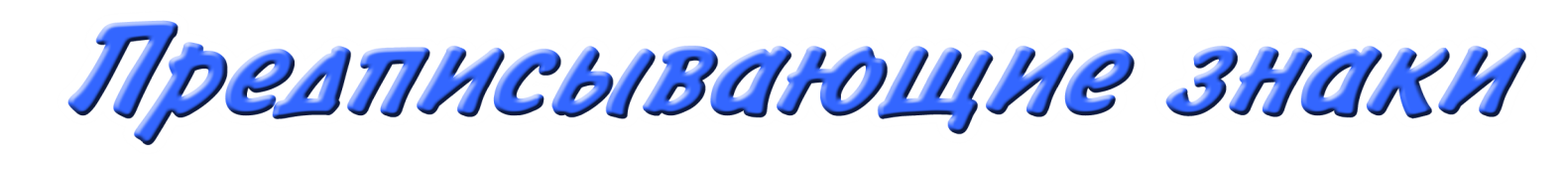 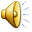 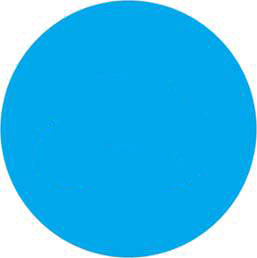 Имеют круглую форму и синий фон.
предписывают участникам дорожного движения определённые действия.
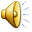 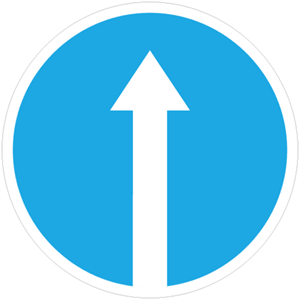 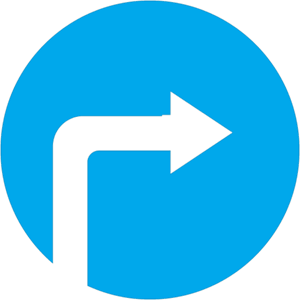 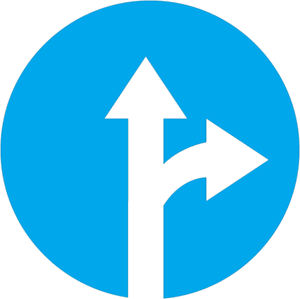 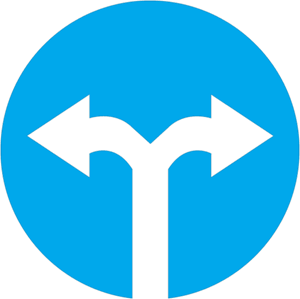 Движение прямо
Движение направо
Движение прямо 
или направо
Движение направо
 или налево
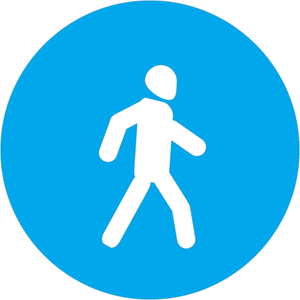 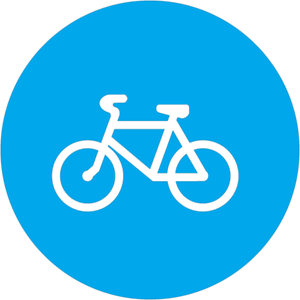 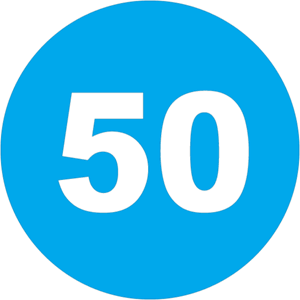 Ограничение 
минимальной
 скорости
Пешеходная дорожка
Велосипедная дорожка
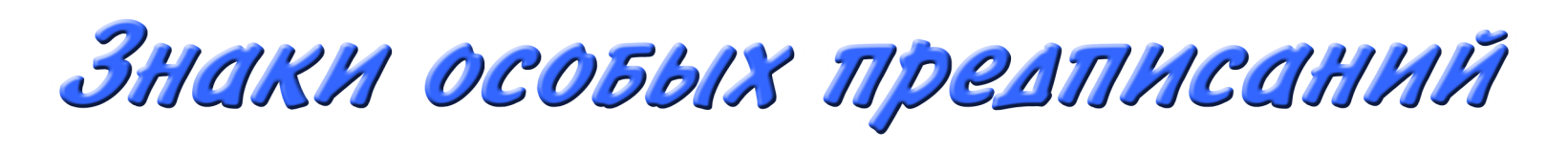 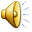 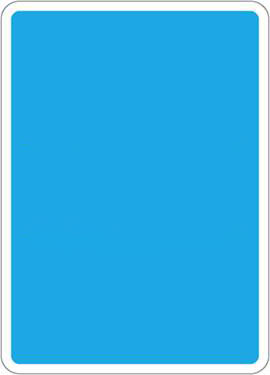 - Имеют прямоугольную форму и синий фон.
- вводят или отменяют определенные режимы движения.
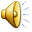 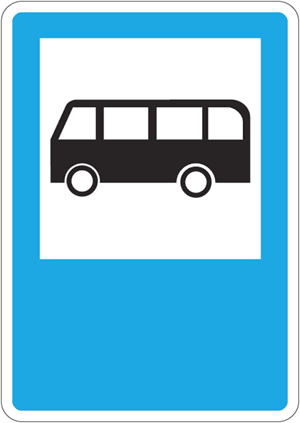 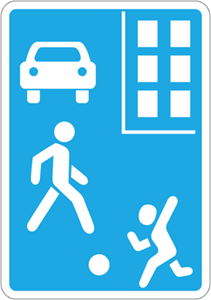 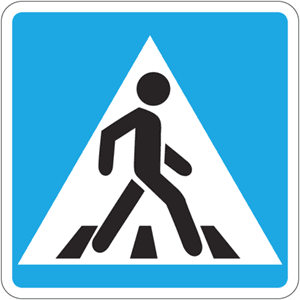 Место остановки автобуса
Жилая зона
Пешеходный переход
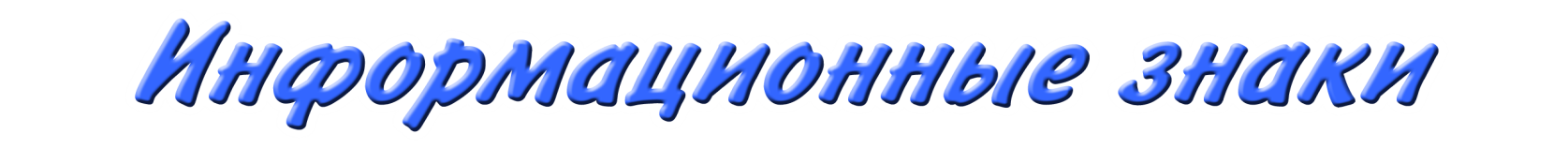 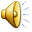 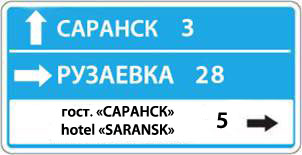 - информируют о расположении населенных пунктов и других объектов
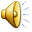 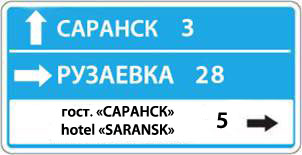 Указатель направлений
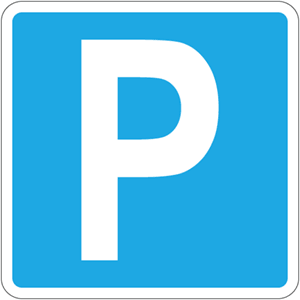 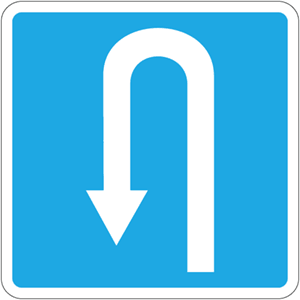 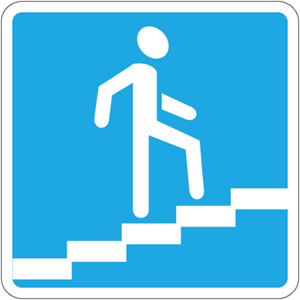 Место стоянки
Место для разворота
Подземный 
пешеходный переход
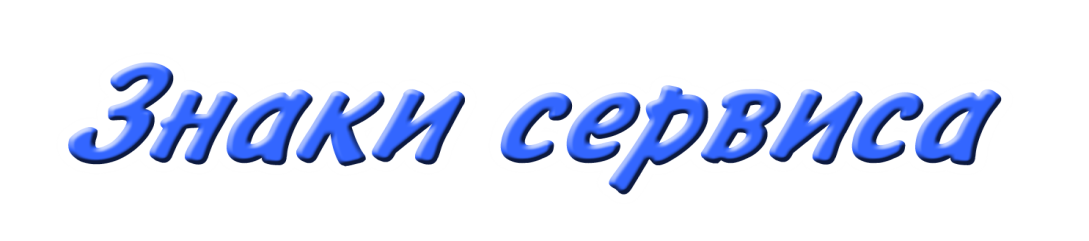 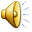 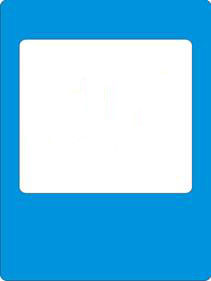 -информируют о расположении соответствующих объектов.
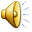 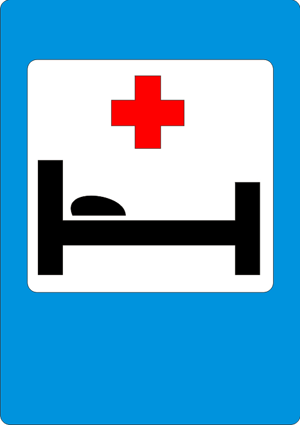 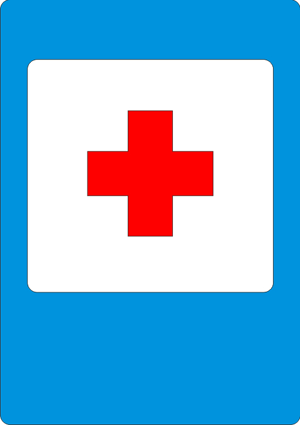 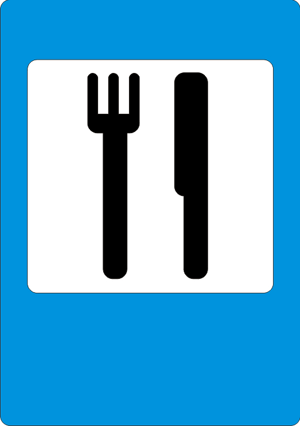 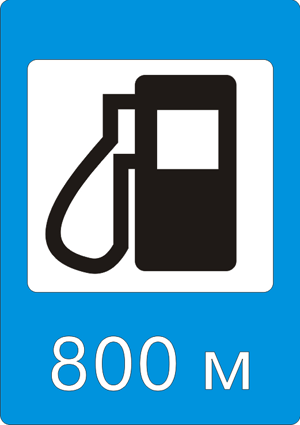 Больница
Пункт первой 
медицинской помощи
Пункт питания
Автозаправочная 
станция
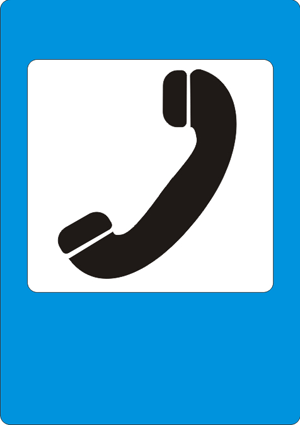 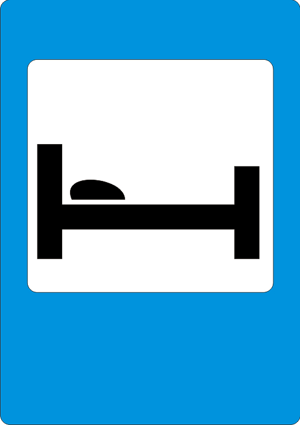 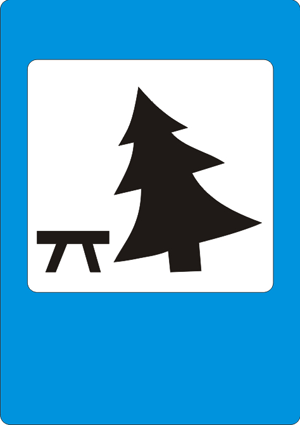 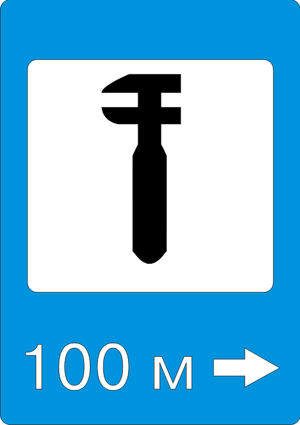 Техническое
 обслуживание
 автомобилей
Телефон
Гостиница
Место отдыха
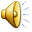 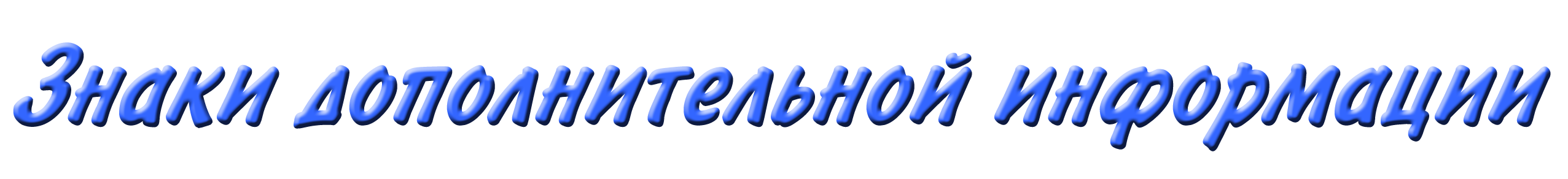 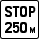 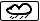 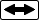 Расстояние до 
объекта
Направление 
действия
Влажное покрытие
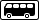 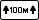 Вид транспортного 
средства
Зона действия
- уточняют или ограничивают действие знаков, с которыми они применены.
«СОСТАВЬ 
ДОРОЖНЫЙ ЗНАК»
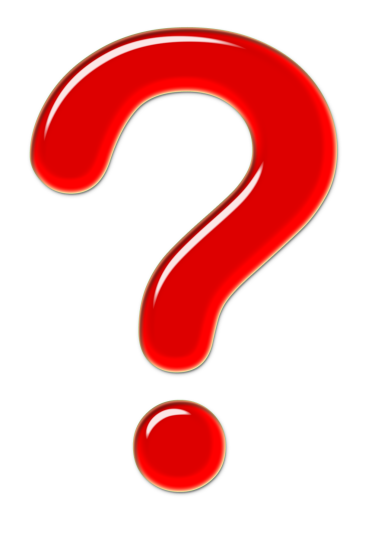 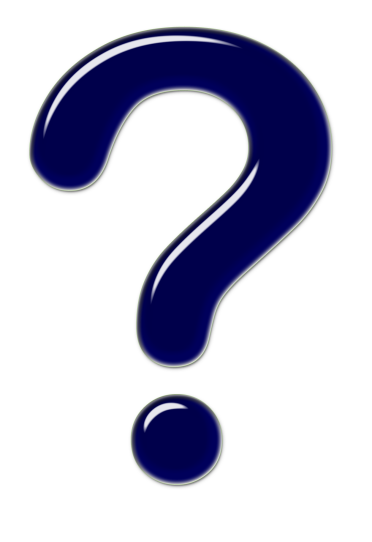 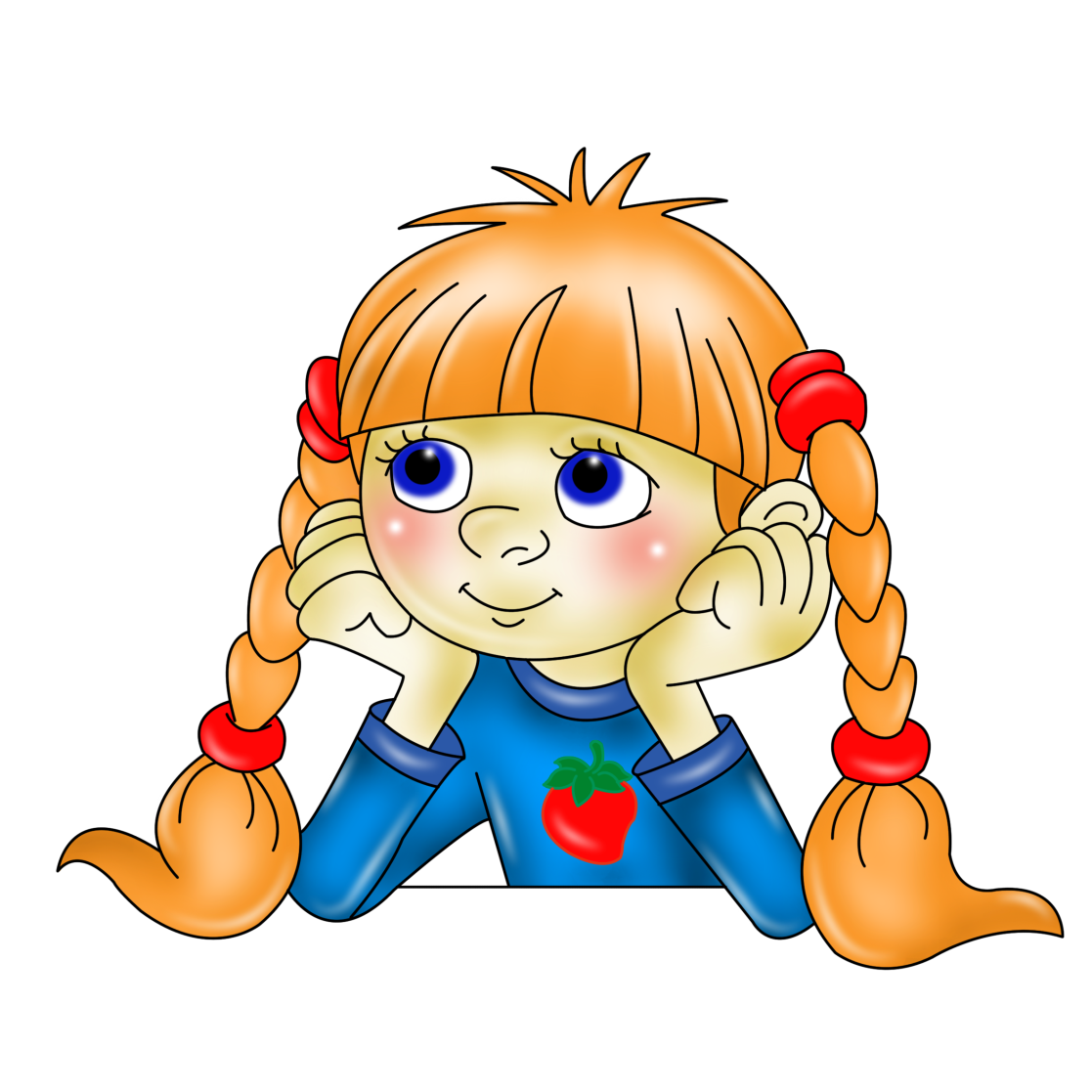 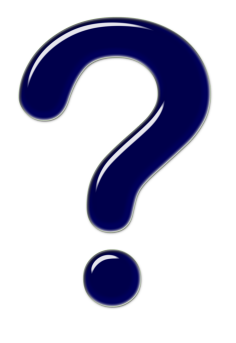 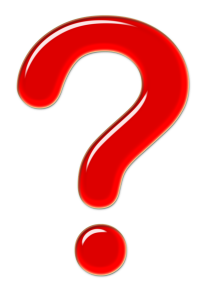 Давайте проверим, 
а правильно ли вы расположили картинки
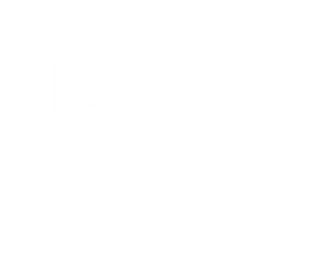 Просмотри внимательно!
Расставь картинки находящиеся в правой стороне в соответствующие знаки дорожного движения.
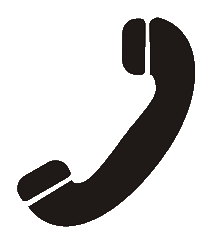 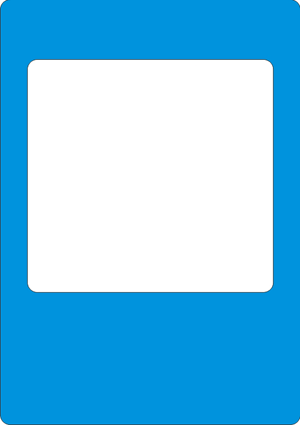 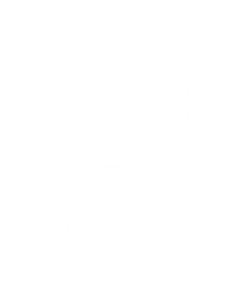 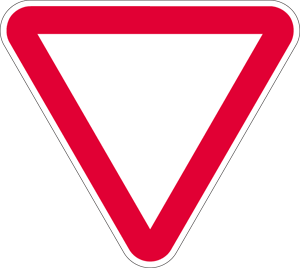 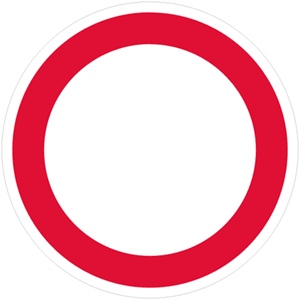 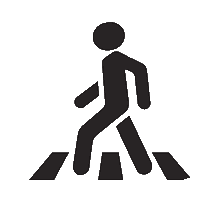 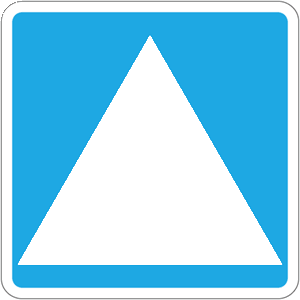 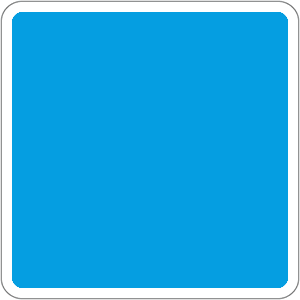 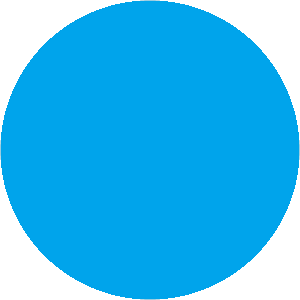 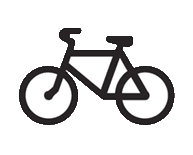 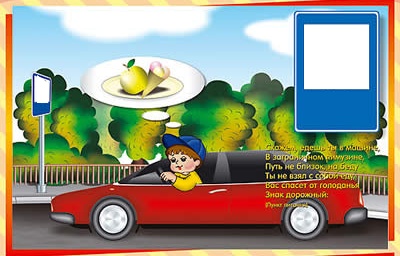 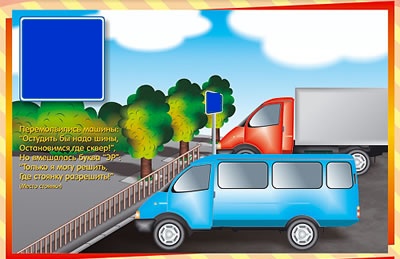 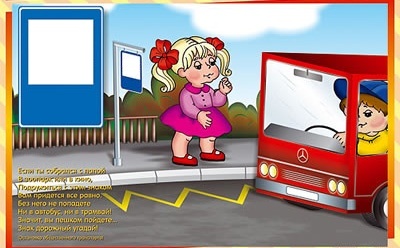 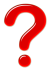 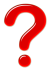 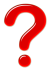 Посмотри внимательно на картинки и
поставь  подходящий знак дорожного движения.

Будь внимателен!
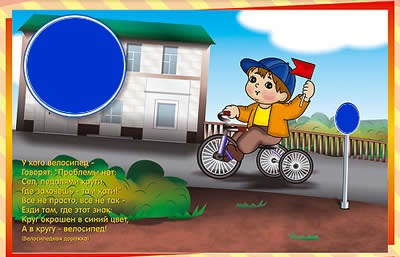 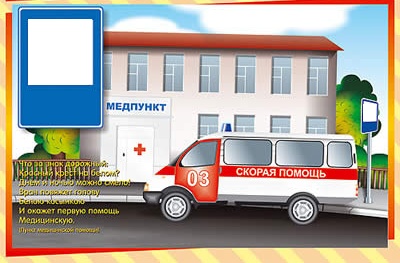 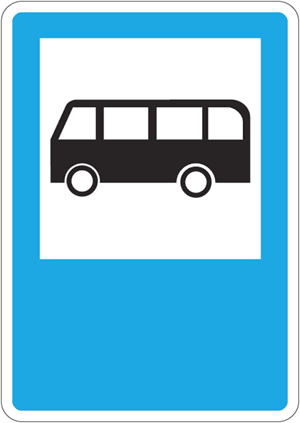 Расставили?  А давайте-ка
посмотрим, а правильно ли вы расставили дорожные знаки!!!
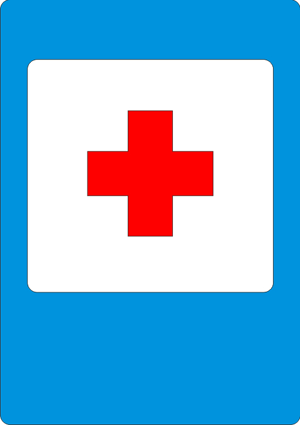 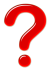 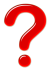 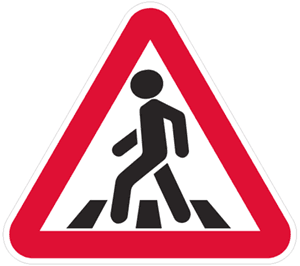 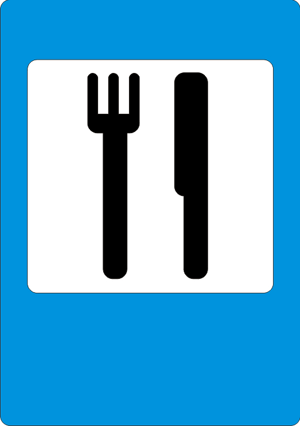 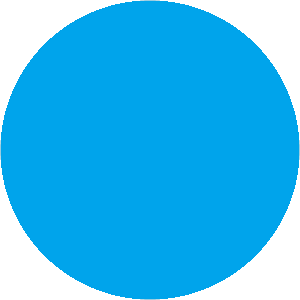 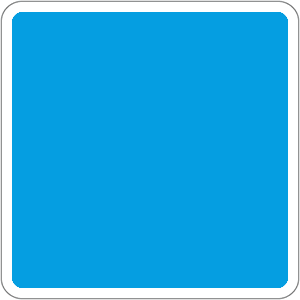 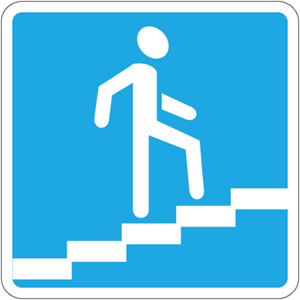 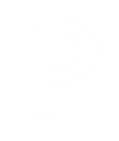 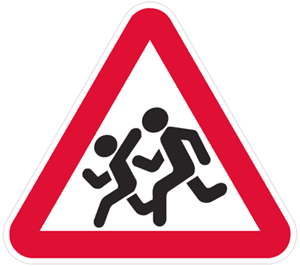 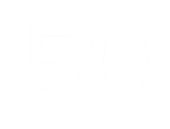 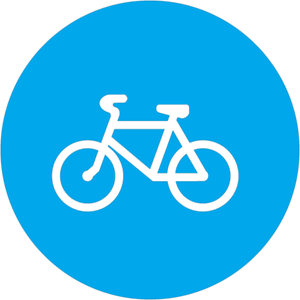 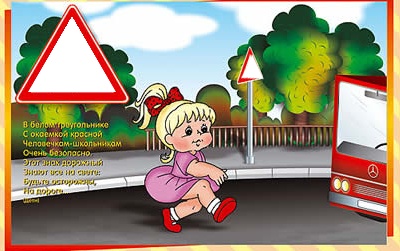 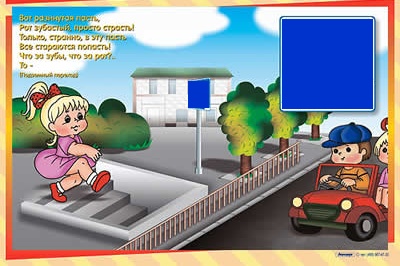 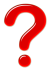 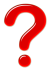 Что за знак спрятался в стихах…
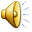 Чтоб тебе помочьПуть пройти опасный,Говорим и день и ночь,Зеленый, желтый, красныйЗатихают все моторы!
Ты, шофер, не торопись,Видишь знак, остановись!Прежде чем продолжить путь,Осмотреться не забудь.
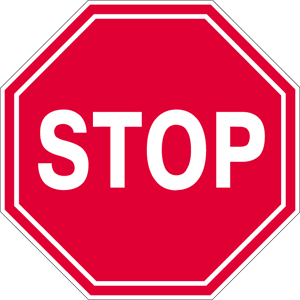 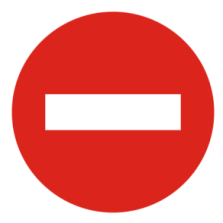 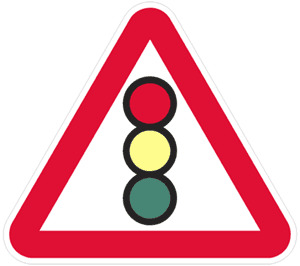 Ай-ай-ай! Какая жалость!Что-то вдруг у нас сломалось.Знак нам этот говорит:«Здесь машинный Айболит!»
Затихают все моторы!И внимательны шоферы,если знаки говорят:«Близко школа! Детский сад!»
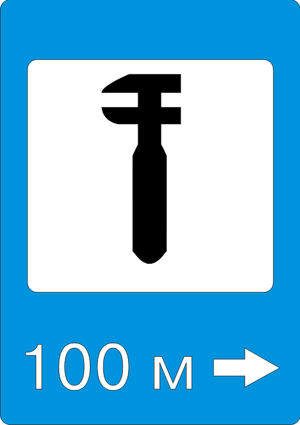 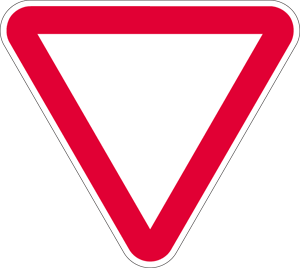 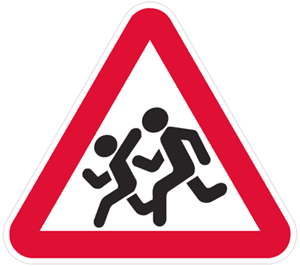 Знак водителей стращает,Въезд машинам запрещает!Не пытайтесь сгорячаЕхать мимо кирпича!
Если видишь этот знак,Знай, что он не просто так.Чтобы не было проблем,Уступи дорогу всем!
Использованные ресурсы:
Дорожные знаки и правила дорожного движения.
Википедия свободная энциклопедия: дорожные знаки.
Методическая копилка «Школа безопасности» - стихи про дорожные знаки.
Коллекция фонов и клипартов.
Г.Н. Элькин. Правила дорожного движения на дороге. – Санкт-Петербург., 2008.
Adobe Photoshop CS5  - редактор цифровых изображений и фотографий фотошоп.
Спасибо
 за 
внимание!
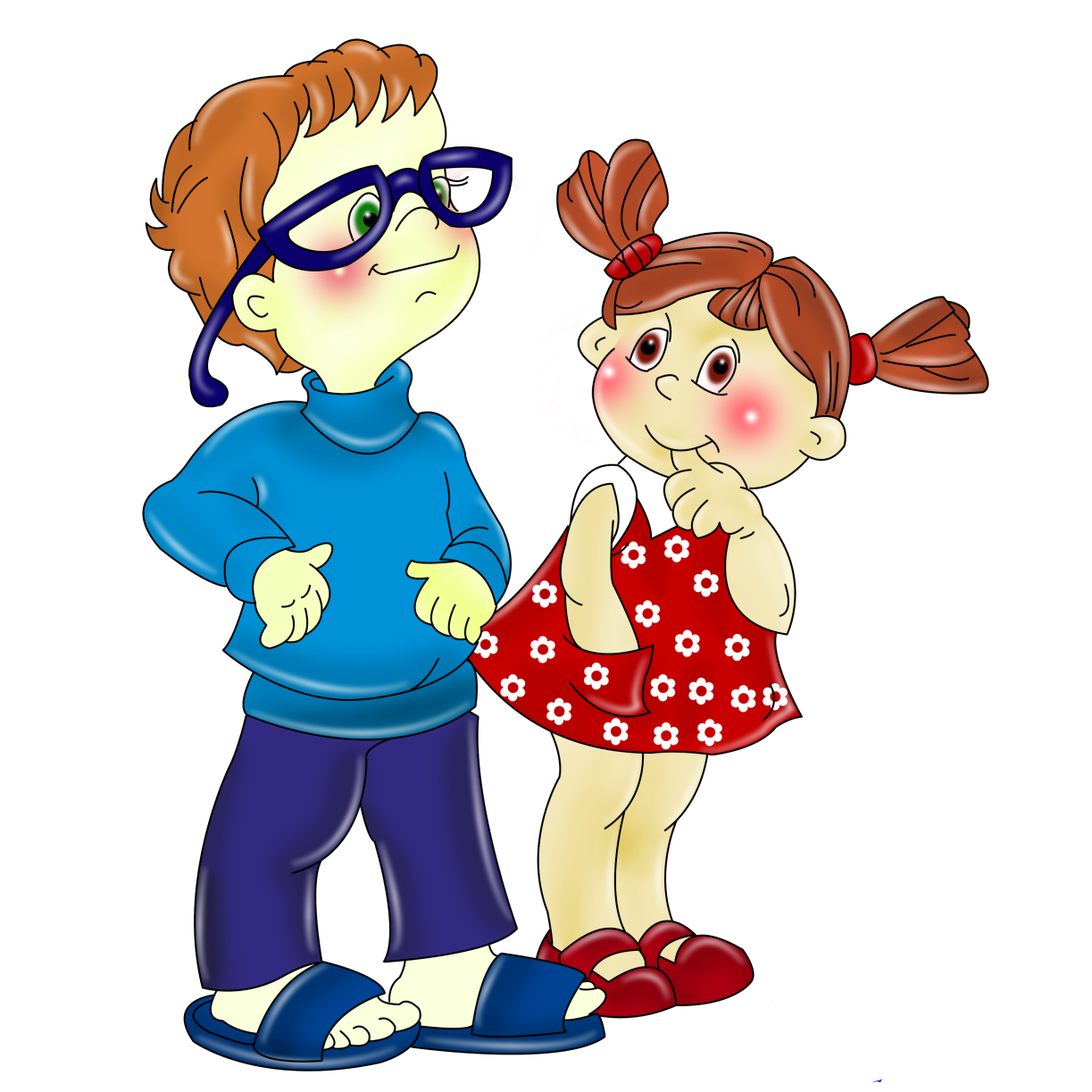